Индивид, индивидуальность, личность
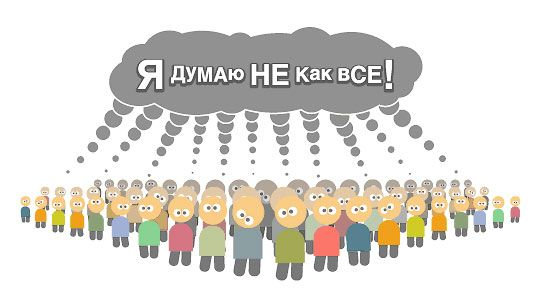 Домашнее задание.
Параграф 2
Ответить на вопросы.
ИНДИВИД И ИНДИВИДУАЛЬНОСТЬ
индивидуальность - совокупность черт, отличающих данного человека от других людей и определяющих своеобразие его психики и личности.
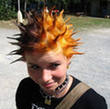 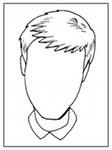 индивид -  отдельно взятый представитель человеческого рода.
Личностью не рождаются, а становятся…
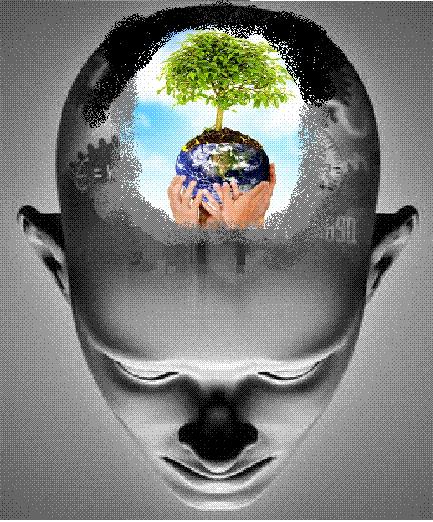 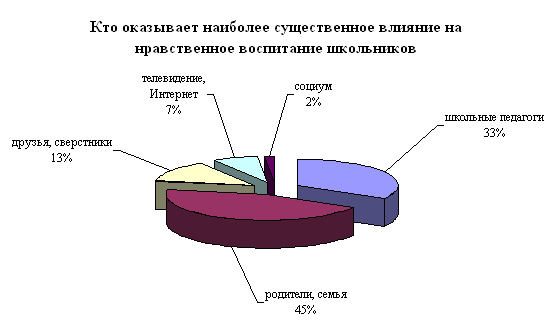 Вопрос на размышление.
Вариант 1 
Напишите пример из жизни , кто на ваш взгляд является личностью . Обоснуйте свой ответ
Вариант 2
Что вы должны сделать , чтобы стать личностью?